Methanotroph Nutrification & Carbon Capture
l
Industrial wastes 
rich in:
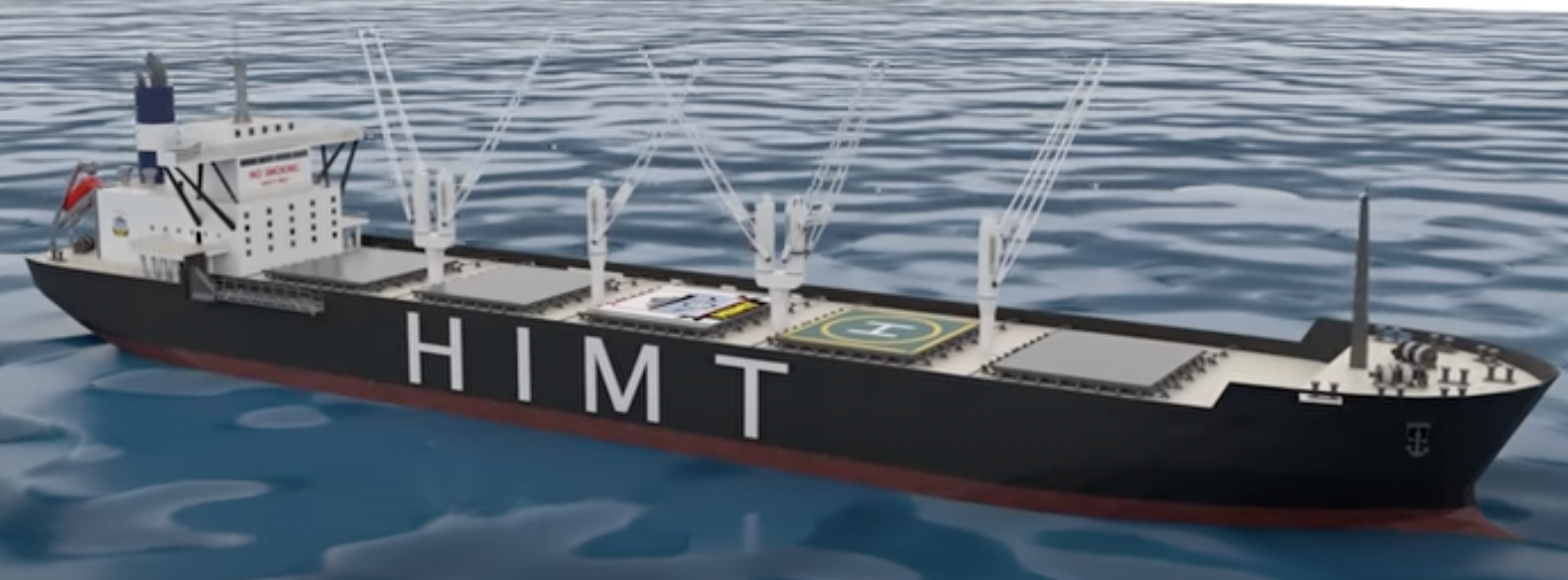 Bulk
carrier
Iron
Lignin
Flake
factory
Pneumatic flake
dissemination
Phosphate
Rice husks
Micronutrients
Composite flake is composed of a buoyant, durable, inner pellet and 
a dense, outer coat bound by weak rice-water glue that dissolves 
in seawater, releasing the special, methanotroph-nutrient powders 
that suffuse the water column and the top ooze layers
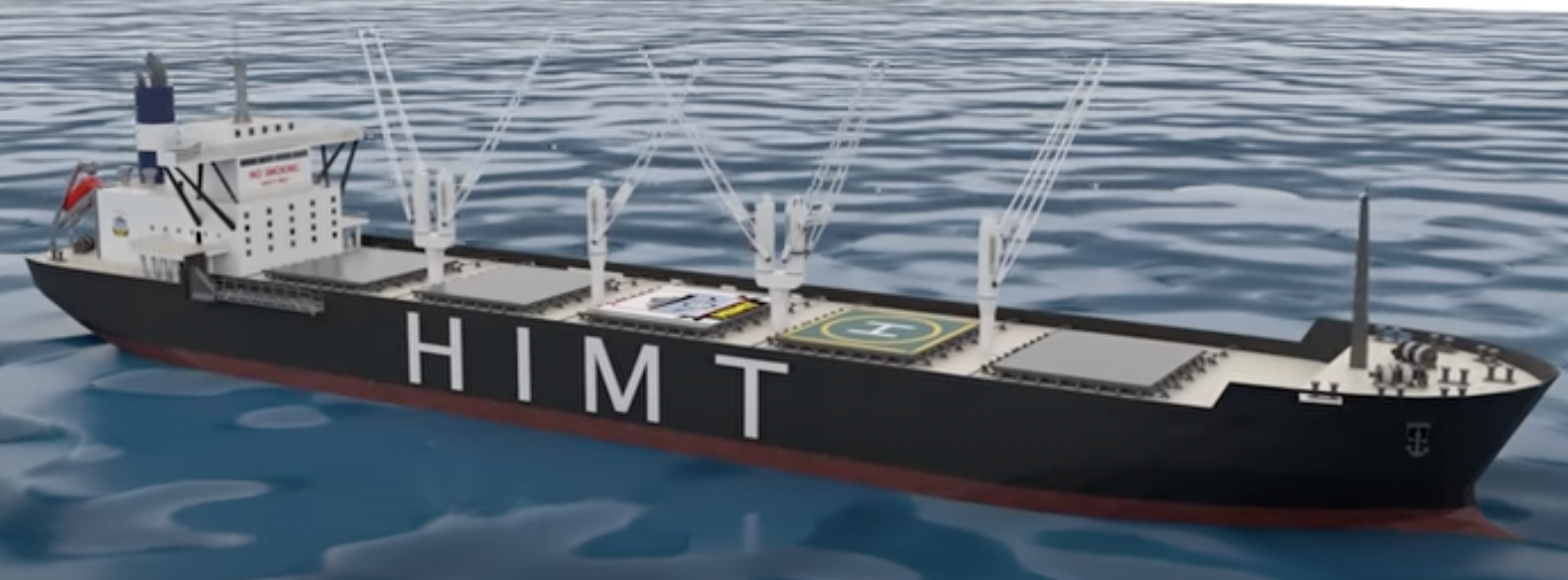 Pellet
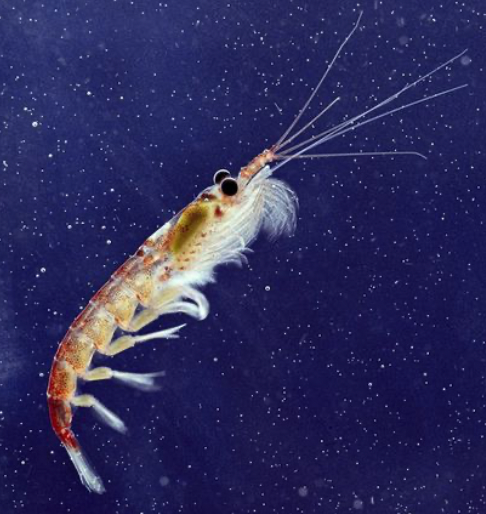 Krill eat methanotrophs, photosynthesizing phytoplankton, and zooplankton
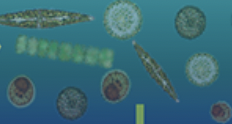 400Mt of Antarctic krill might consume up to 60Mt of biomass daily during
their active periods, thereby sequestering some 30Mt of carbon.  Other marine species might double this biological carbon pump effect, and
Buoyant Flake Ocean Fertilization (BFOF) performed at  global scale
should increase it still further as phytoplankton proliferate
Slowly sinking
nutrient powders
Methanotroph
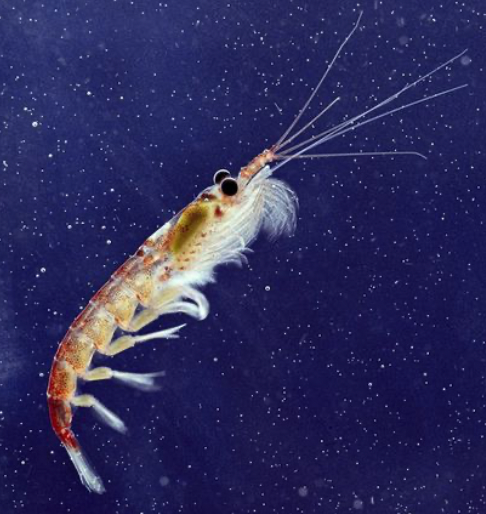 Krill daily migrate vertically from surface waters to the safer, dark depths of up to 1,000m where they rest and digest whilst expressing and sequestering their rapidly-transported carbonaceous gut contents by respiration and defecation.  Some migrate more than once/day
Methanotrophs consume
methane, transforming
 it into biomass
Faecal pellets add
to the ooze
Methane bubbles
dissolving
Seabed ooze and warming methane
 hydrates emit methane bubbles
Net effect: less ocean outgassing than 
otherwise and more biomass
Melting methane hydrates